✠VUI HỌC KINH THÁNH✠
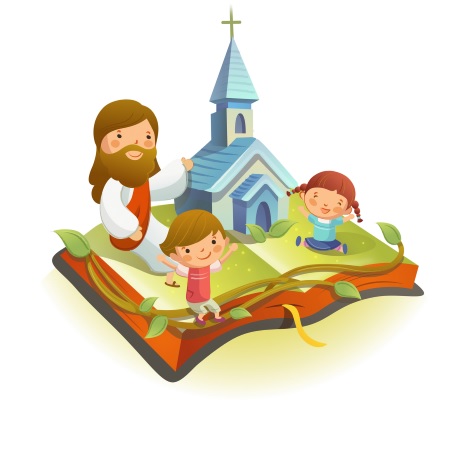 ĐI THEO
TIẾNG CHÚA
CHÚA NHẬT XXXII THƯỜNG NIÊN NĂM B
✠ TIN MỪNG CHÚA GIÊ-SU KI-TÔ THEO THÁNH MÁC-CÔ ✠
Khi ấy, trong lúc giảng dạy, Đức Giê-su nói với đám đông dân chúng rằng:
“Anh em phải coi chừng những ông kinh sư ưa dạo quanh, xúng xính trong bộ áo thụng, thích được người ta chào hỏi ở những nơi công cộng.
Họ ưa chiếm ghế danh dự trong hội đường, thích ngồi cỗ nhất trong đám tiệc.
Họ nuốt hết tài sản của các bà goá, lại còn làm bộ đọc kinh cầu nguyện lâu giờ. Những người ấy sẽ bị kết án nghiêm khắc hơn.”
Đức Giê-su ngồi đối diện với thùng tiền dâng cúng cho Đền Thờ.
Người quan sát xem đám đông bỏ tiền vào đó ra sao. Có lắm người giàu bỏ thật nhiều tiền.
Cũng có một bà goá nghèo đến bỏ vào đó hai đồng tiền kẽm, trị giá một phần tư đồng xu Rô-ma.
Đức Giê-su liền gọi các môn đệ lại và nói: “Thầy bảo thật anh em: bà goá nghèo này đã bỏ vào thùng nhiều hơn ai hết.
Quả vậy, mọi người đều lấy tiền dư bạc thừa của họ mà đem bỏ vào đó ;
còn bà này đã túng thiếu, lại còn bỏ vào đó tất cả những gì bà có, tất cả những gì để nuôi thân.” ĐÓ LÀ LỜI CHÚA
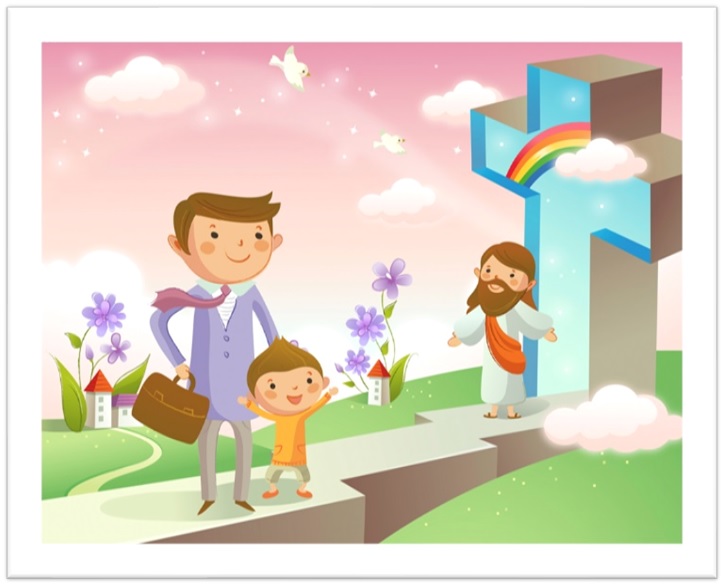 HÃY
TÌM
KIẾM
NƯỚC
CHÚA
TRƯỚC
MỌI
SỰ
NGƯỜI
SẼ
LO
CHO
TÌM Ô CHỮ
1
2
3
4
5
6
7
8
4.	Ở ĐỀN THỜ, ĐỨC GIÊ-SU NGỒI ĐỐI DIỆN VỚI CÁI GÌ ?
2.	NHỮNG ÔNG KINH SƯ THÍCH ĐƯỢC NGƯỜI TA CHÀO HỎI Ở NHỮNG NƠI NÀO ?
3.	AI ĐÃ BỎ VÀO ĐÓ HAI ĐỒNG TIỀN KẼM ?
5.	BÀ GÓA NGHÈO ĐÃ RÚT TỪ CÁI GÌ CỦA MÌNH MÀ BỎ VÀO ĐÓ TẤT CẢ TÀI SẢN BÀ CÓ ĐỂ NUÔI SỐNG MÌNH ?
1.	ĐỨC GIÊ-SU CẢNH GIÁC CÁC MÔN ĐỆ COI CHỪNG NHỮNG ÔNG KINH SƯ ƯA CÁI GÌ ?
8.	MỘT PHẦN TƯ ĐỒNG XU RÔ-MA TRỊ GIÁ BẰNG BAO NHIÊU TIỀN KẼM ?
6.	CÁC KINH SƯ ƯA CHIẾM GHẾ DANH DỰ Ở TRONG ĐÂU ?
7.	CÁC ÔNG KINH SƯ ƯA DẠO QUANH, XÚNG XÍNH TRONG CÁI GÌ ?
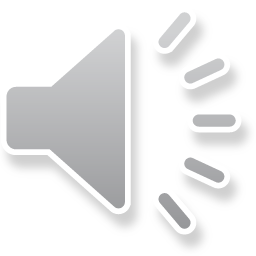 Học với Giê-su - Học cùng Giê-su
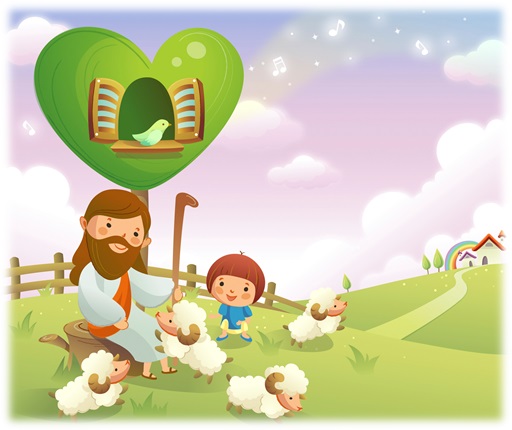 TRẮC NGHIỆM
1. ĐỨC GIÊ-SU NÓI PHẢI CẢNH GIÁC NHỮNG AI ?
C
A
B
D
Người ngoại bang
Các thượng tế
Những người xa-đốc
Các kinh sư
Các kinh sư
B
Đáp án
2. CÁC KINH SƯ THƯỜNG ƯA ĐIỀU GÌ ?
C
A
B
D
Cả A, B và C đúng
Thích ngồi cỗ nhất trong đám tiệc
Làm bộ đọc kinh cầu nguyện lâu giờ
Thích được chào hỏi
Cả A, B và C đúng
D
Đáp án
3. VỚI NHỮNG VIỆC LÀM CỦA CÁC KINH SƯ NÀY, HỌ SẼ THẾ NÀO ?
C
A
B
D
Hạnh phúc nước trời
Sẽ bị kết an nghiêm khắc hơn
Được hưởng công bội hậu
Đất hứa làm gia nghiệp
C
Sẽ bị kết an nghiêm khắc hơn
Đáp án
4. BÀ GÓA NGHÈO BỎ VÀO THÙNG TIỀN DÂNG CÚNG CHO ĐỀN THỜ BAO NHIÊU ?
C
A
B
D
Hai quan tiền
Hai đồng tiền kẽm
Một quan tiền
Hai xu
Hai đồng tiền kẽm
C
Đáp án
THIẾU NHI YÊU CHÚA
Thiếu nhi sống quảng đại như thế nào?